Образотворче мистецтво  з методикою викладання мистецької галузі
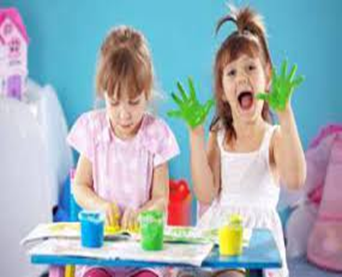 гр К 13-20
Мета навчальної дисцципліни
Навчальна дисципліна  „Образотворче мистецтво з методикою викладання мистецької галузі”.  належить до фундаментальних дисциплін, які формують професійні якості майбутніх педагогів початкових класів. 
МЕА формування основ професійно-педагогічної свідомості вчителя початкових класів шляхом ознайомлення студентів  з основами образотворчої грамоти, з найефективнішими формами організації навчального процесу, найдоцільнішими методами і прийомами навчання навчання молодших школярів на сучасному етапі розвитку школи і науки про дитячу художню творчість.
Компетентності учнів початкової школи
формування в учнів початкових класів кольорознавчих, композиційних знань, умінь і навичок, вміння передавати форму об’єктів навколишнього світу, об’єм та простір;
 вміння і навички формуються в процесі опанування різних видів образотворчої діяльності: малювання на площині, декоративно-прикладної діяльності, аплікації, ліплення, художнього конструювання з паперу. Учитель початкових класів повинен досконало володіти основами грамоти образотворчого мистецтва, знати методику її викладання.
Арт-проєкти
https://tpark.jimdofree.com Технопарк
сайт ЗОІППО
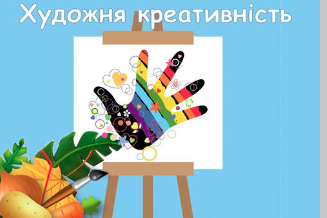 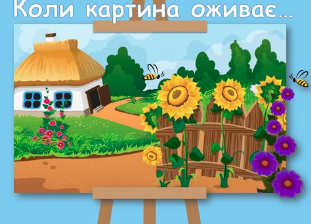 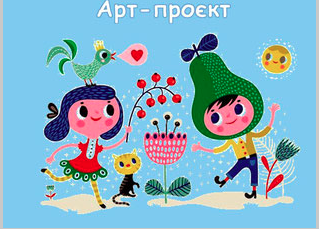 Матеріали і обладнання до практичних занять(АЛЬБОМИ з образотворчого мистецтва 1-4 кл)
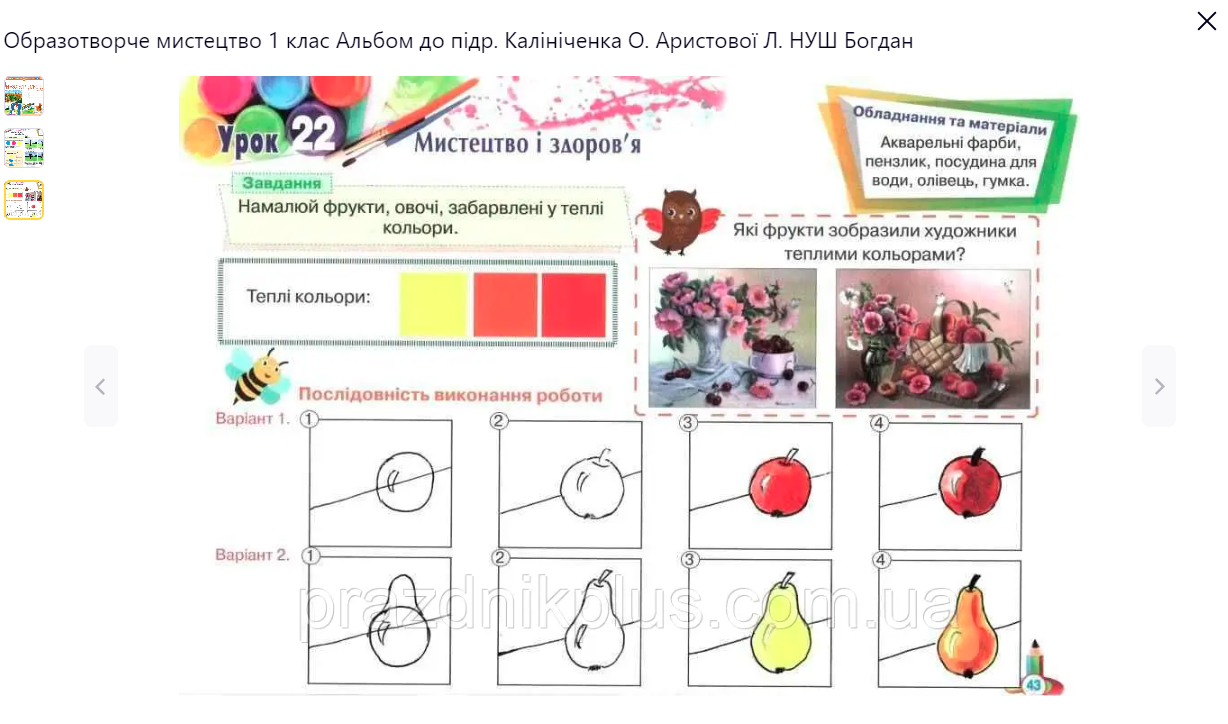 Презентації, навчальні фільми про види і жанри ОМ, картинні галереї  відео майстер класів, аудіо файли
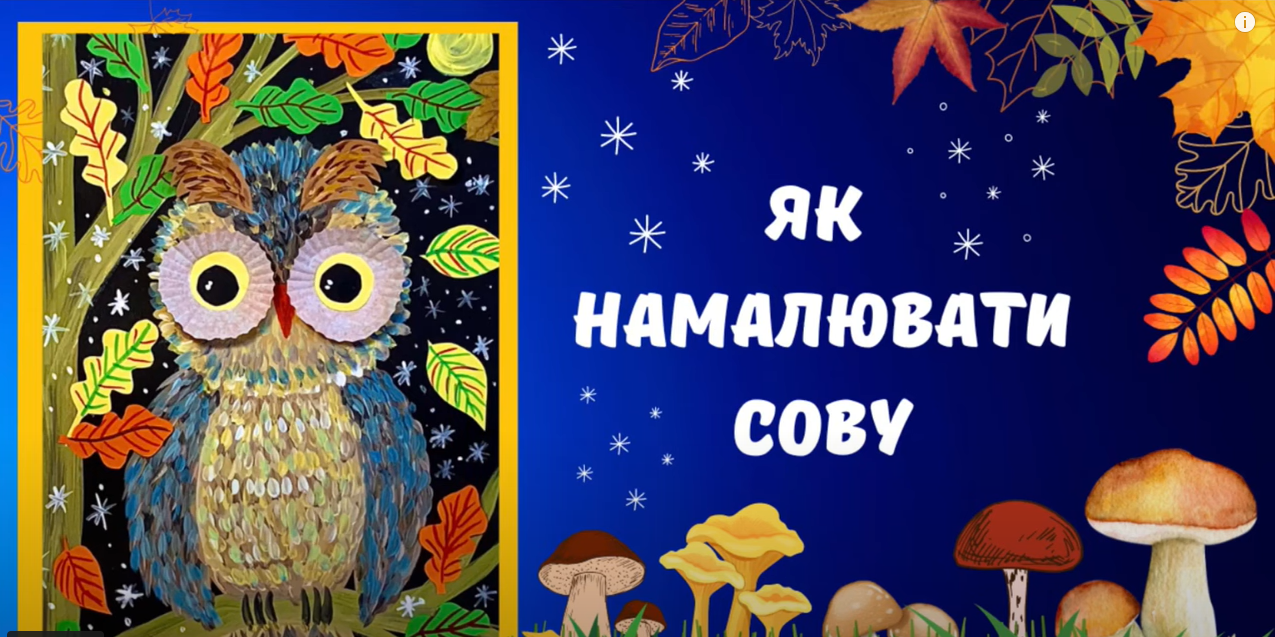 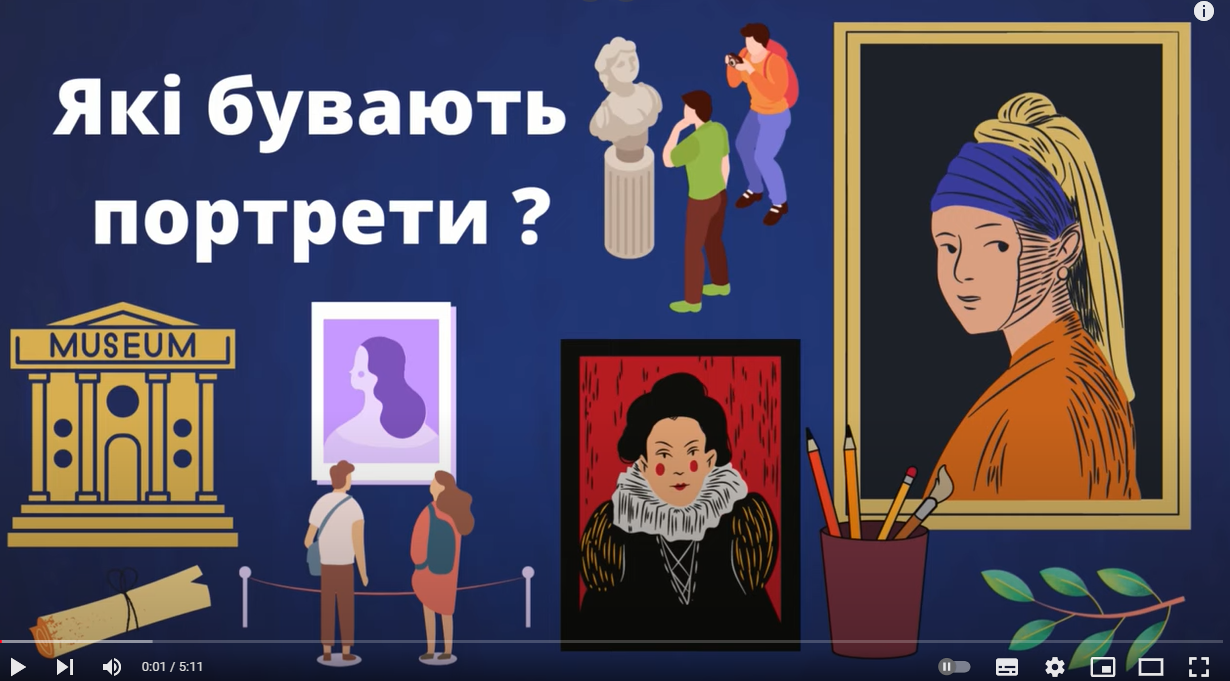 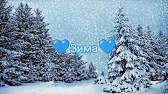 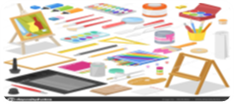 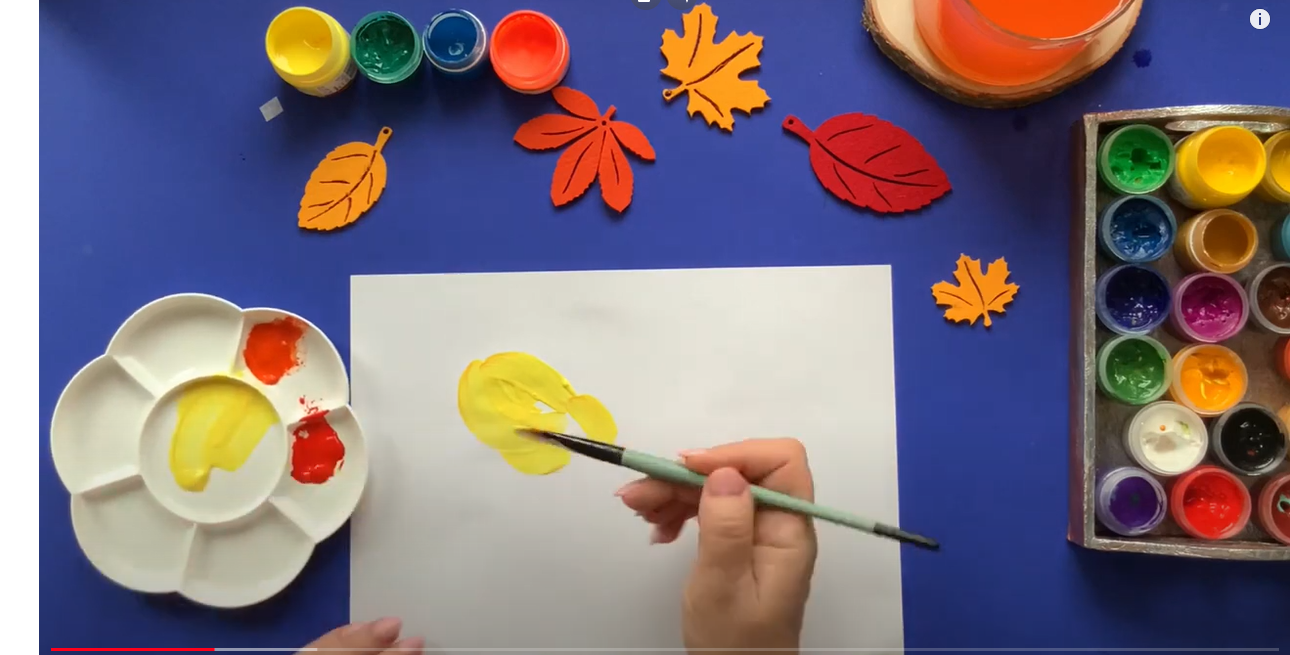 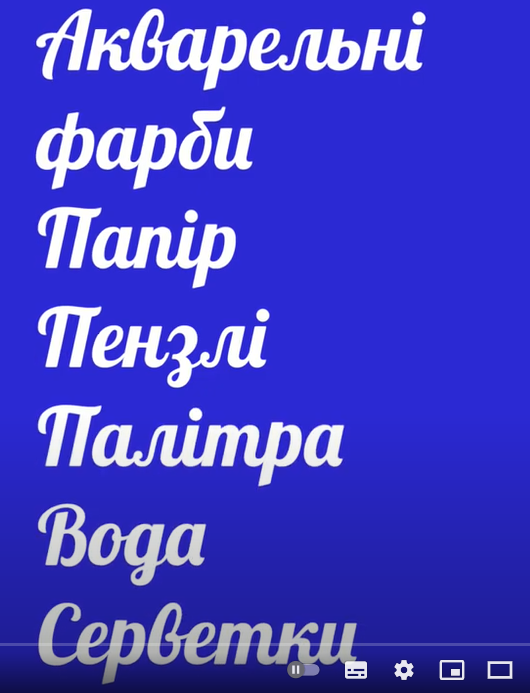 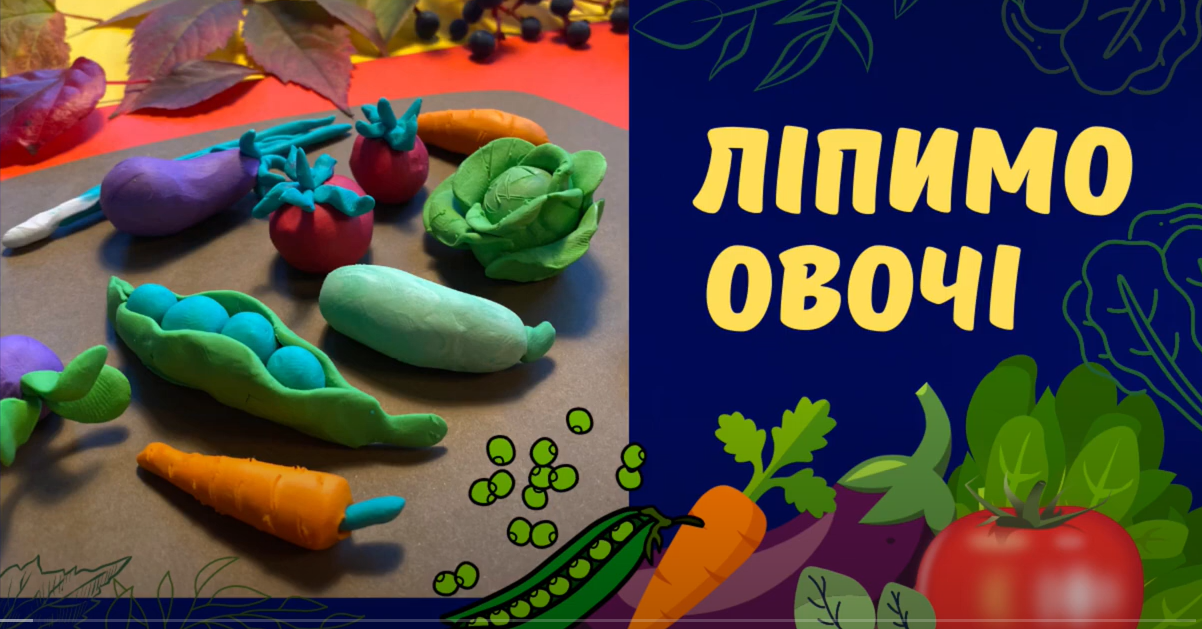 Натурний фонд.Муляжі фруктів, овочів, квіти ( або натуральні)
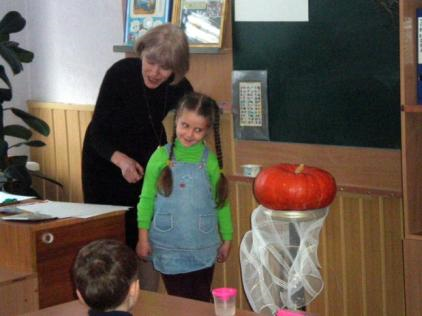 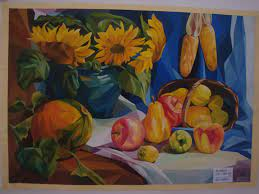 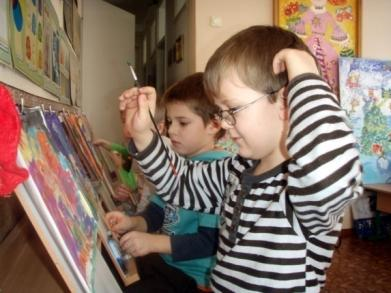 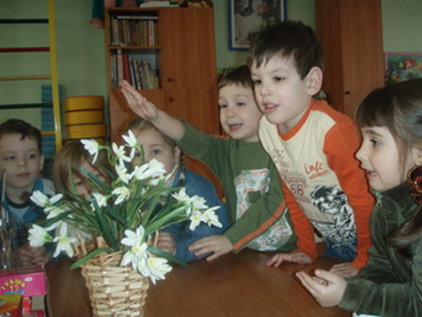 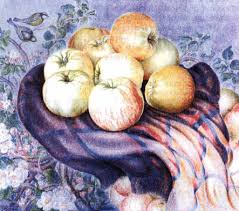 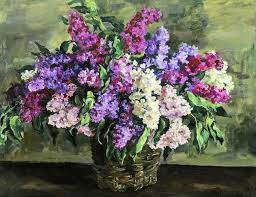 Репродукції картин
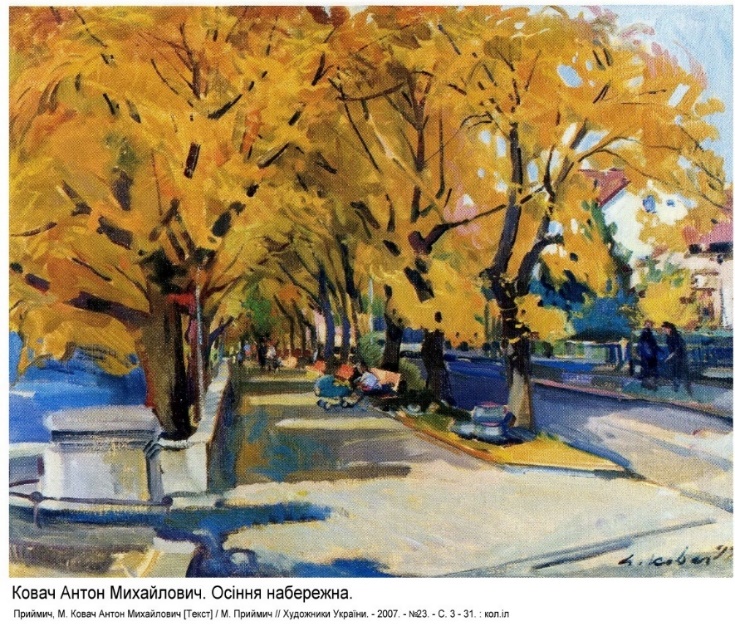 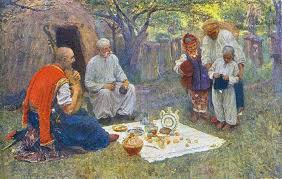 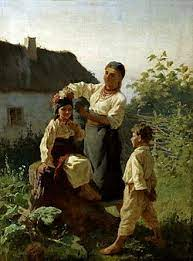 Натурний фонд видів декоративного мистецтвакерамічний посуд, українська іграшка, розписи, писанка, вишивка.
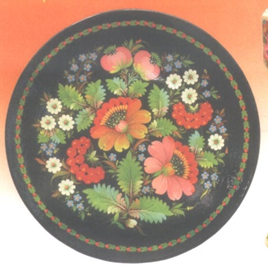 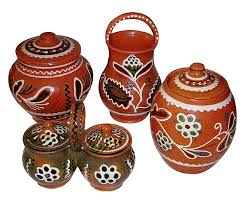 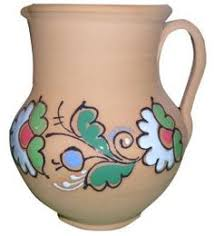 Шаблони, трафарети для декоративного розпису
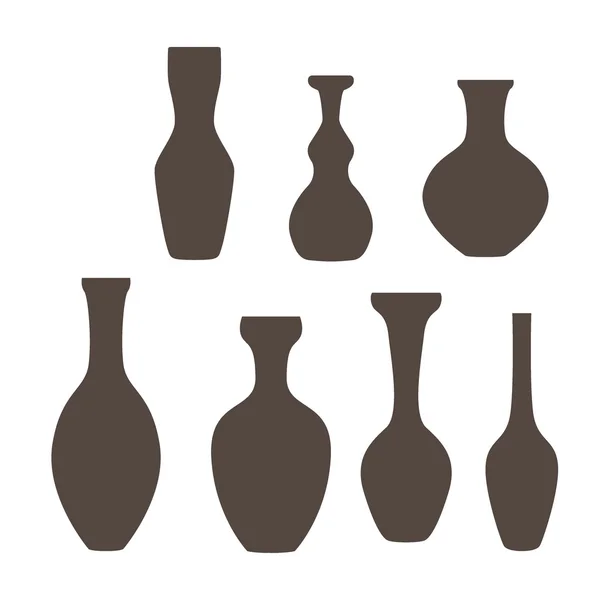 Наочні зразки , етапи зображень
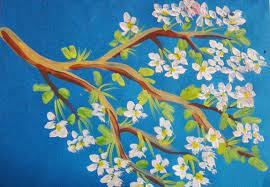 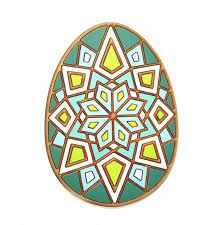 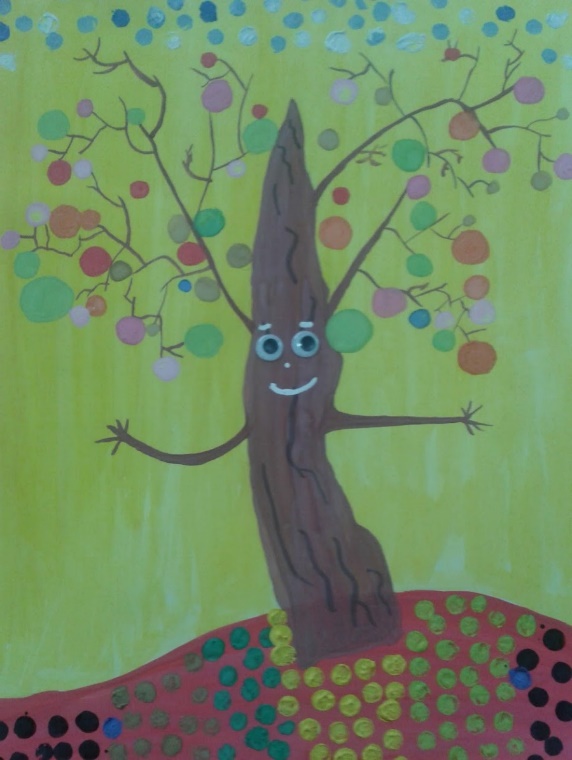 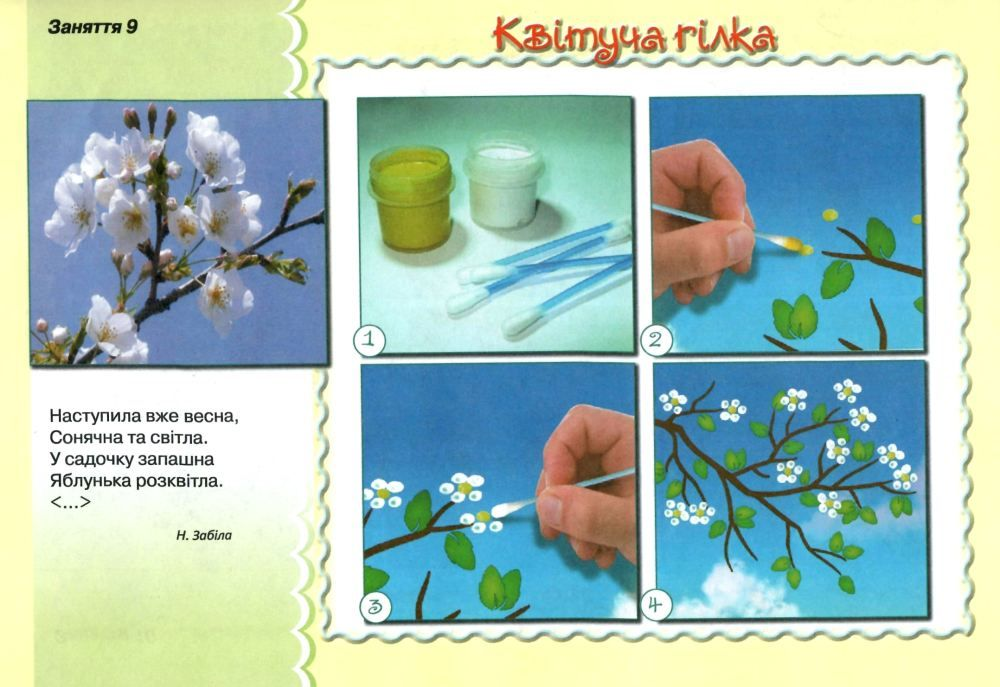 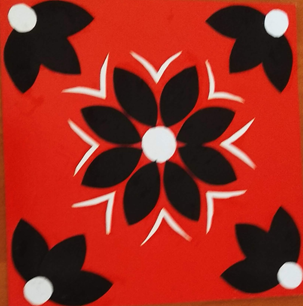